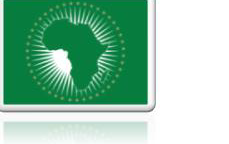 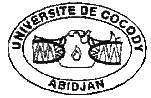 Croissance du secteur moderne et Chômage en Côte d’Ivoire:Un Test du modèle de Lewis
Second Congress of  African Economists           
Abidjan, Côte d’Ivoire, 
November,  24-26,  2011
Tite Ehuitché BEKE

Université de Cocody-Abidjan
Plan de la présentation
1. Contexte et question d’intérêt
2. Objectif de l’étude
3. Méthodologie 
      3.1.  Les modèles théoriques
    3.2.  Le modèle empirique: le cas de la Côte d’Ivoire
4. Résultats des estimations 
5. Conclusion et recommandations
1. Contexte de l’étude
Evolution de l’économie et de l’emploi en Côte d’Ivoire


        

          Phase 1             Phase 2                     Phase 3               Phase 4

           1960 - 1980               1980 - 1993                    1999 – 2010           Après 2010    





  Croissance économique et stabilité politique 
               
          
             Récession et mise en œuvre des PAS

                                                                  Période des crises

                                                
                                                                                        Perspective de reprise économique
1. Contexte de l’étude (fin)
Source:  Construction de l’auteur à partir du DSRP,  2009
Question posée
Le secteur moderne est-il un outil de réduction du chômage en Côte d’Ivoire?
2. Objectif de l’étude
Objectif
 L’objectif de l’étude est de tester l’hypothèse que la croissance du secteur moderne est associée à un faible taux de chômage en utilisant les données de la Côte d’Ivoire.

 Intérêt
L’étude présente un intérêt dans la perspective d’une reprise économique. En effet, le secteur moderne peut dans le contexte de la relance jouer un rôle moteur dans la réduction du chômage.
3. Méthodologie
Les modèles théoriques
I. Le Modèle d’Arthur Lewis (Prix Nobel, 1979)
 Hypothèses
Deux secteurs dans l’économie sous-développée: un secteur traditionnel de subsistance avec un excédent structurel de main d’œuvre et d’autre part le secteur capitaliste qui utilise les technologies modernes
 Idée Centrale
La croissance du secteur moderne constitue un moyen de réduire le chômage dû à un excès de main d’œuvre dans le secteur traditionnel
3. Méthodologie (suite)
2. Le Modèle de Harris et Todaro
Idée Centrale
Une expansion du secteur moderne entraînerait une augmentation du chômage (Paradoxe de Todaro).
3. Le Modèle de Cahuc et Célimène (1993)
Hypothèse
Un secteur moderne: Industrie, Tertiaire privé et Administration
Un secteur traditionnel: Agriculture et activités informelles
Idée Centrale
- L’antagonisme des conclusions de Lewis et Todaro s’explique par les spécificités  structurelles des différentes économies
- Les conclusions de Lewis ou Todaro dépendent fortement des rendements d’échelle de chaque secteur
3. Méthodologie (suite et fin)
Le Modèle Empirique
Etape 1: la nature des rendements d’échelle
Secteur moderne

Secteur traditionnel

Etape 2: Effet de l’expansion du secteur moderne sur le chômage
4. Résultats
Application aux données de la Côte d’Ivoire
Etape 1: la nature des rendements d’échelle
Secteur moderne

Secteur traditionnel

Etape 2: Effet de l’expansion du secteur moderne sur le chômage
5. Conclusion et recommandations
Conclusion
Les résultats des estimations montrent que l’expansion du secteur moderne est associée à une baisse du chômage en Côte d’Ivoire confirmant la thèse de Lewis. Sur la base de ce résultat, il importe d’améliorer les capacités du secteur moderne et lui donner les moyens de jouer pleinement son rôle de pourvoyeur d’emplois.
  Recommandations
 Développer une politique de promotion du secteur privé;
 Accroître l’accès au crédit pour les PME;
 Promouvoir un climat d’investissement et un environnement des affaires favorables au secteur privé;
Améliorer les capacités financière et technique des PME.
MERCI